ECE 6341
Spring 2016
Prof. David R. Jackson
ECE Dept.
Notes 5
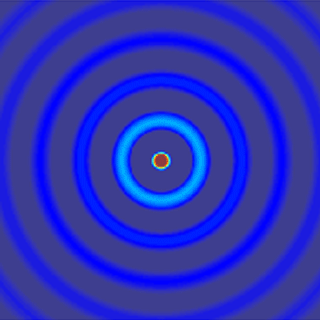 1
TMx Surface-Wave Solution
x
h
z
Problem under consideration:
A TMx surface wave is propagating in the z direction (no y variation).
2
TMx Surface-Wave Solution
R
h
x
The reference plane is put at the top of the substrate.
TEN:
3
TMx Surface-Wave Solution (cont.)
TRE:
so
Hence
or
Note:
Note: Assuming a real kz, a solution will only exist if kx0 is imaginary.
4
TMx Surface-Wave Solution (cont.)
Let
Then we have
or
Note: This must be solved numerically.
5
Properties of Surface-Wave Solution
Assumptions:

 A lossless structure 
 A proper surface-wave solution (the fields decay at x = )
6
Properties of SW Solution (cont.)
Property 1)  kz  is real
Otherwise, conservative of energy is violated:
x
(No radiation can escape since the mode decays at infinity.)
Pin
Pout
z
L
Assume
Guiding structure
7
Properties of SW Solution (cont.)
Property 2)  kz   k0
Otherwise r = imaginary (no solution possible)
Recall:
8
Properties of SW Solution (cont.)
Property 3)  kz < k1
Otherwise,
In this case,
9
Properties of SW Solution (cont.)
Hence, we have for a lossless layer:
Generalization to an arbitrary number of layers:
10
TEx Solution for Slab
R
h
x
TRE:
or
11
TEx Solution for Slab (cont.)
Using
we have
or
or
12
Graphical Solution for SW Modes
Consider TMx:
or
Let
Then
13
Graphical Solution (cont.)
We can develop another equation by relating u and v:
Hence
add
14
Graphical Solution (cont.)
Define:
Note: 
R is proportional to frequency.
Then
15
Graphical Solution (cont.)
v
TM0
R
u
p
p / 2
3p / 2
16
Graphical Solution (cont.)
v
Graph for a Higher Frequency
TM0
TM1
R
u
p / 2
3p / 2
p
Improper SW (v < 0)
17
Proper vs. Improper
Recall:
If   v > 0 :  “proper SW” (fields decrease in x direction)
If v < 0 :  “improper SW”  (fields increase in x direction)
Cutoff frequency for an open structure: 
the transition frequency between a proper and improper mode
Note: This definition is different from that for a closed waveguide structure (where kz = 0 at the cutoff frequency).
Cutoff frequency: TM1 mode:
18
v
u
p
R
TMx Cutoff Frequency
TM1:
For other TMn modes:
19
Further Properties of SW Solutions
(obtained from the graphical solution)
Property 1)
Proof:
20
Properties of SW Solutions (cont.)
Property 2)
Proof:
Hence
Therefore,
so
21
TM0 Mode
The TM0 mode has two special properties:
TM0 #1)
No cut-off
Proof: see graphical solution
22
TM0 Mode (cont.)
TM0 #2)
Proof:
Hence
23
Dispersion Plot
kz / k0
n1
TM0
TM1
1.0
f
24
TEx Modes
v
R
p / 2
p
u
3p / 2
TE1
TE2
or
25
TEx Modes (cont.)
No TE0 mode ( fc= 0)
TE1 cut-off frequency at  (R = p / 2 ):
In general,
TEn:
26
TEx Modes (cont.)
v
R
p
u
3p  /2
p / 2
At this frequency, u = 0.
 For lower frequencies,
 u becomes imaginary (kz > k1).
If we wish to track the TE1 ISW for lower frequencies, we need to re-formulate the graphical solution.
27
TEx Modes (cont.)
v
R
Low-frequency TE1 solution
Let
There is always a solution (intersection point).
Note: The red curve starts out above the blue curve, but ends up below the blue curve.
28
TEx Modes (cont.)
v
R
Low-frequency TE1 solution
Frequency lowered
As the frequency is lowered, the point of intersection moves further out, making the mode increase more rapidly in the air region.
29